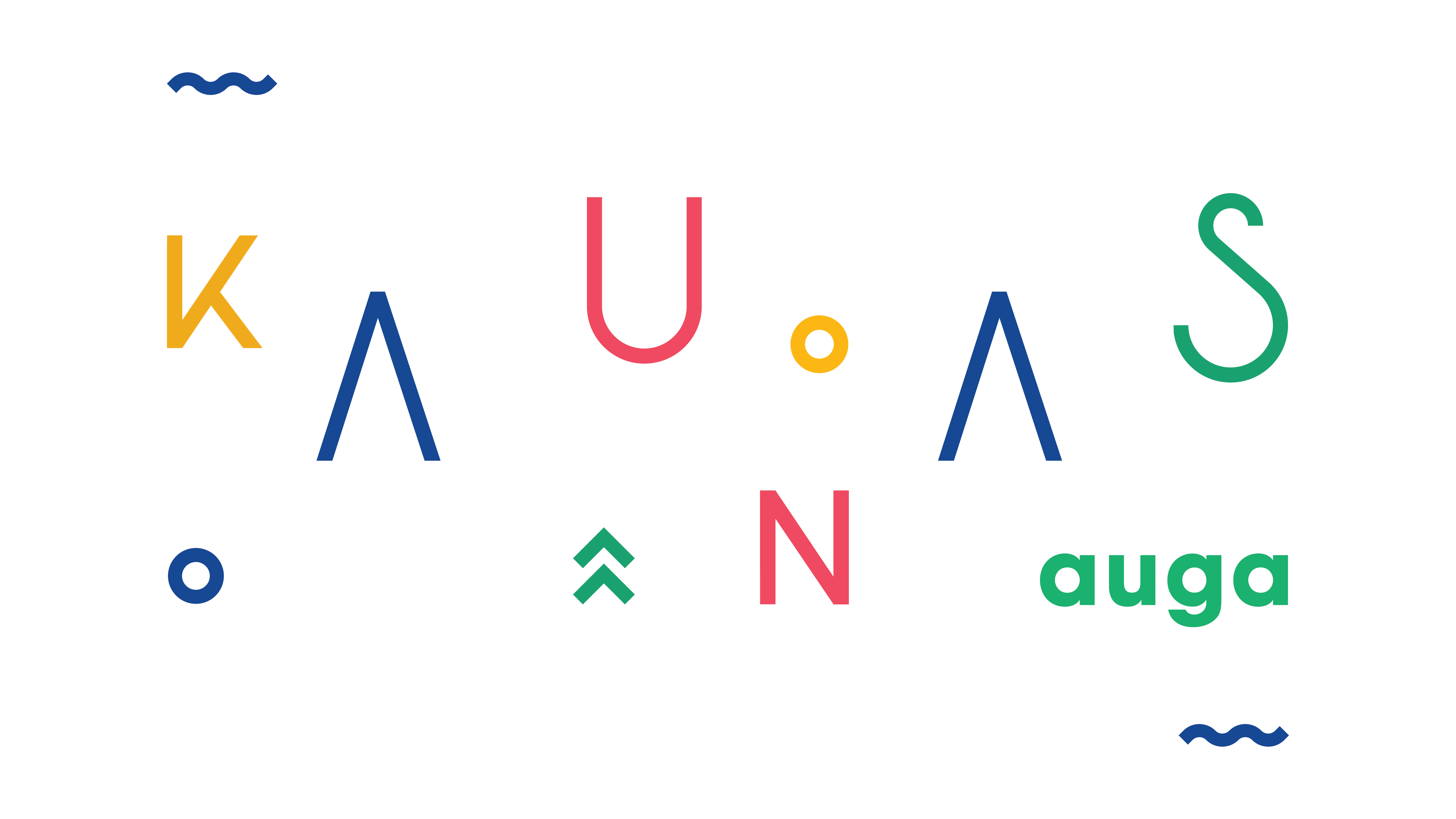 DAŽNIAUSI VIDAUS KONTROLĖS TRŪKUMAI BENDROJO UGDYMO MOKYKLOSE
CVAS VYR. VIDAUS AUDITORĖ
 INGRIDA JAUGAITĖ
VIEŠIEJI PIRKIMAI (MAŽOS VERTĖS)
­- Viešuosius pirkimus Įstaigose inicijuoja ir vykdo asmenys, nepasirašę nešališkumo deklaracijos ir konfidencialumo pasižadėjimo;

- Viešuosius pirkimus Įstaigose inicijuoja ir vykdo asmenys,  nedeklaravę ar tinkamai nedeklaravę privačių interesų;

 - Įstaigos prekes, paslaugas ir darbus įsigyja neatlikusios viešųjų pirkimų procedūrų, ar jas atlikusios netinkamai;
2
VIEŠIEJI PIRKIMAI (MAŽOS VERTĖS)
- Įstaigos CVP IS neviešina ar savalaikiai neviešina sudarytų pirkimų sutarčių, laimėjusio dalyvio pasiūlymų, sutarčių pakeitimų;

- Įstaigos Viešojo pirkimo sutarčių, pirkimo sutarčių ir vidaus sandorių ataskaitą (Atn-3 forma) CVP IS  priemonėmis pateikia pavėluotai, parengia ne pagal keliamus reikalavimus;

- Įstaigos skirtinguose informacijos šaltiniuose apie tuos pačius pirkimus pateikia skirtingą informaciją.
3
TRUMPALAIKĖ PATALPŲ NUOMA
Trumpalaikė patalpų nuoma vykdoma ne pagal Kauno miesto savivaldybės nekilnojamojo turto nuomos tvarkos aprašo keliamus reikalavimus:

- Patalpos išnuomojamos nesant įstaigos direktoriaus įsakymo dėl patalpų nuomos (kai nuoma vykdoma ne per Kauno salių rezervavimo sistemą);

- Patalpų trumpalaikės nuomos sutartys su nuomininkais sudaromos ne pagal patvirtintą patalpų nuomos sutarties formą, su nuomininkais sudaromose sutartyse keičiamos sąlygos nuomininkų naudai;
4
TRUMPALAIKĖ PATALPŲ NUOMA
- Patalpų nuomininkai savalaikiai nemoka mokesčių už nuomą, o įstaigos neskaičiuoja delspinigių už laiku nesumokėtus mokesčius (kai nuomojama ilgesniam nei  3 mėn. laikotarpiui);

- Įstaigos leidžia nuomininkams naudotis patalpomis be sutarties, nemokant jokių mokesčių;

-  Įstaigos sudaro sąlygas nuomininkams savarankiškai (turint patalpų raktus ir žinant signalizacijos kodus) naudotis Įstaigai patikėtu turtu.
5
ILGALAIKĖ PATALPŲ NUOMA
- Įstaigos neužtikrina patalpų ilgalaikės nuomos sutarčių vykdymo kontrolės nuomininko pareigų dalyje: nuomos sutarčių įregistravimo Nekilnojamojo turto registre, žemės nuomos sutarties sudarymo ir jos įregistravimo Nekilnojamojo turto registre;

- Ilgalaikės patalpų nuomos sutartyje nurodytas mažesnis nuomojamų patalpų plotas nei faktiškai nuomininkas naudoja;

- Įstaigos neskaičiuoja delspinigių nuo laiku nesumokėtų nuompinigių.
6
KITI PASTEBĖJIMAI NEKILNOJAMOJO TURTO DALYJE
- Įstaigos baigus statinio statybos darbus savalaikiai neorganizuoja statybos darbų užbaigimo procedūrų ir atliktų darbų verte (kai yra  esminis statinio pagerinimas) nepadidina statinio vertės;

- Įstaigos prie patikėjimo teise valdomų statinių nesudaro žemės panaudos sutarties;

- Įstaigos tinkamai nekontroliuoja atliekamų statybos darbų pagal sutartyse numatytas sąlygas;
7
KITI PASTEBĖJIMAI NEKILNOJAMOJO TURTO DALYJE
- Įstaigos  teikdamos  Kauno miesto savivaldybės administracijai  informaciją apie patikėjimo teise valdomam nekilnojamajam turtui reikalingo remonto poreikį neteikia išsamios ir patikimos informacijos, neieško galimybių savalaikiai pašalinti kasmetinės apžiūros metu nustatytų defektų.
8
DARBO UŽMOKESTIS
Įstaigų darbo apmokėjimo sistemos parengtos ne pagal LR valstybės ir savivaldybių įstaigų darbuotojų darbo apmokėjimo ir komisijų narių atlygio už darbą įstatymo keliamus reikalavimus: 
- nedetalizuoti įstaigos darbuotojų pareigybių sąraše esančių pareigybių pareiginės algos pastoviosios dalies nustatymo kriterijai, pagal kiekvieną kriterijų nenustatyti konkretūs pareiginės algos pastoviosios dalies koeficientų dydžiai;

- nedetalizuota pareiginės algos kintamosios dalies nustatymo tvarka ir procentiniai dydžiai;

- nenustatyta priemokų ir premijų skyrimo tvarka.
9
DARBO UŽMOKESTIS
Priemokos skiriamos nesilaikant Įstatymo keliamų reikalavimų:

- netinkamai parengiami įsakymai dėl priemokų skyrimo;

- skiriant priemokas viršijamas 30 proc. pareiginės algos pastoviosios dalies dydis.
10
DARBO UŽMOKESTIS
Premijos skiriamos nesilaikant Įstatymo keliamų reikalavimų:

netinkamai parengiami įsakymai dėl premijų skyrimo; 

skiriant premijas viršijamos darbo užmokesčiui skirtos lėšos;

- skiriant premijas atskiriems įstaigos darbuotojams viršijamas 100 proc. pareiginės algos pastoviosios dalies dydis.
11
KITI PASTEBĖJIMAI
- Įstaigai skirti asignavimai naudojami nesilaikant patvirtintos išlaidų klasifikacijos;

- Netinkamai organizuojamas mokinių nemokamas maitinimas karantino laikotarpiu.
12
AČIŪ UŽ DĖMESĮ
13